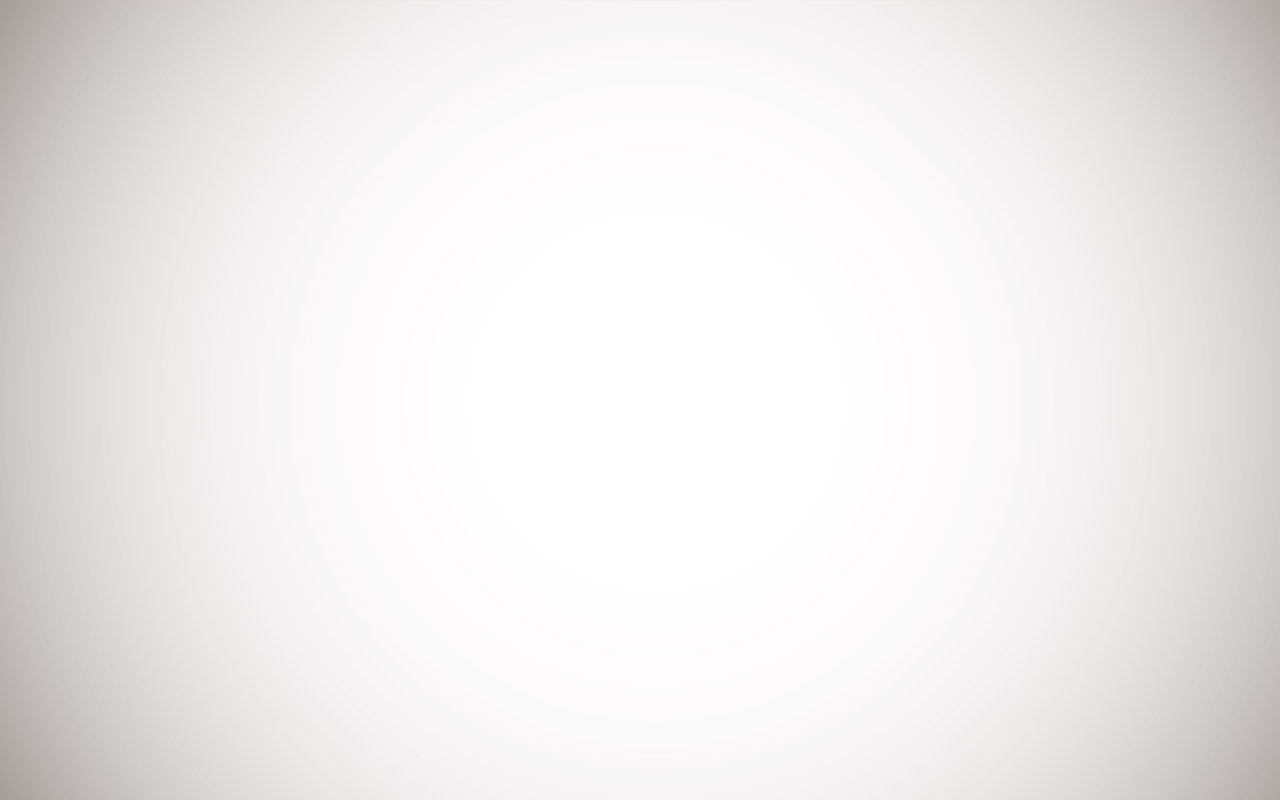 51PPT模板网 www.51pptmoban.com 搜集整理
所有内容由PowerPoint 2010完成，
红策划【Q：9157750】习作，
Cigyash 仿制 将单色进行到底 且所有图形调整为可编辑状态，方便各位坛友使用
本模板无论商用与否，请保留版权信息转载和复制！
请输入您的标题
——这里建议副标
课程目标
课程目录
***********
***********
***********
子目录页
正文内页
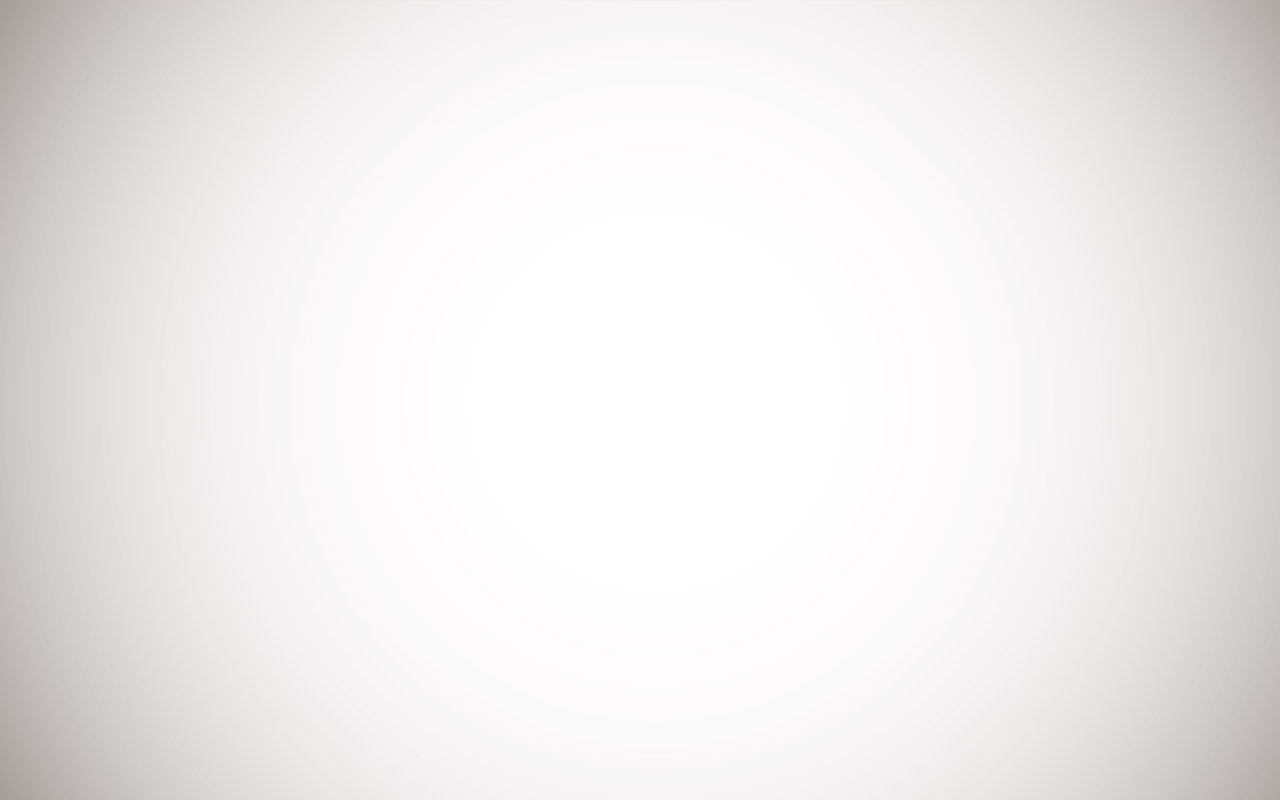 THANKS